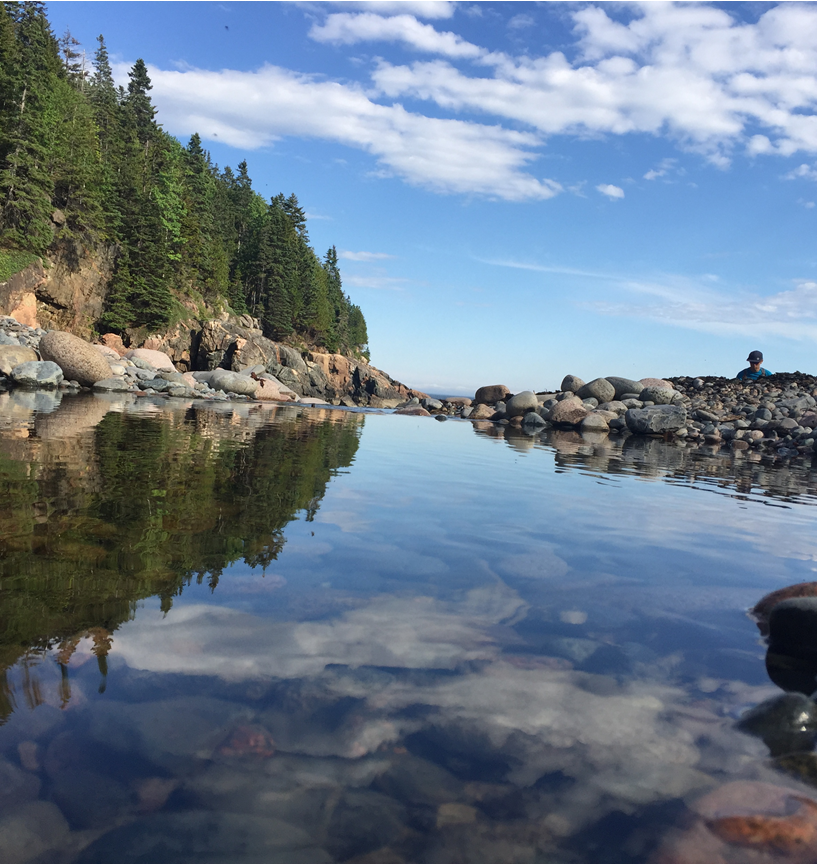 Reflections and Discussion: Service Hub Peer to Peer
20 minutes
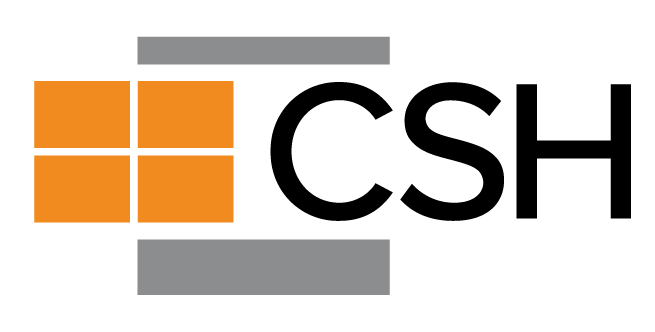 1
Maine Homelessness System Re-Design
Initial Data Analysis
3/9/2021
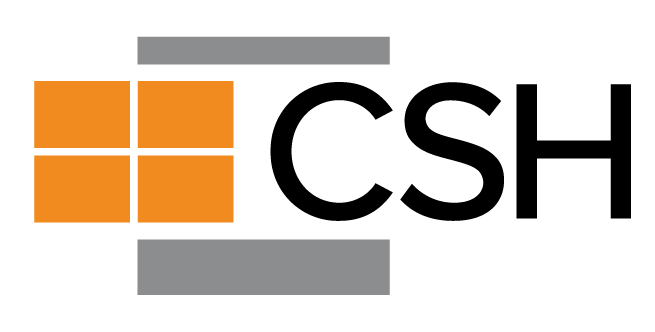 Before we get started…
This is preliminary data… numbers may change.

Goal is to test data assumptions, sources and results with you.

Needs and costs are based on current available data… 
they can and should be refined over time. 

Do not quote numbers until the are finalized in the report.
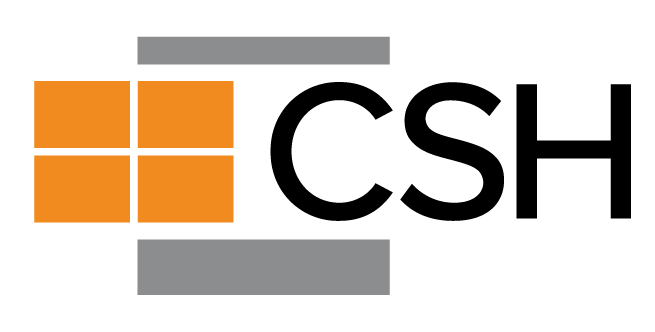 3
Contents of this Presentation
Assessment Questions and Goals
Background and Overview of Maine Homeless System
Understanding the needs of people experiencing homelessness
Inventory of current interventions
Current System Performance Assessment
Recommendations for the System Redesign
Financial Model and Timeline
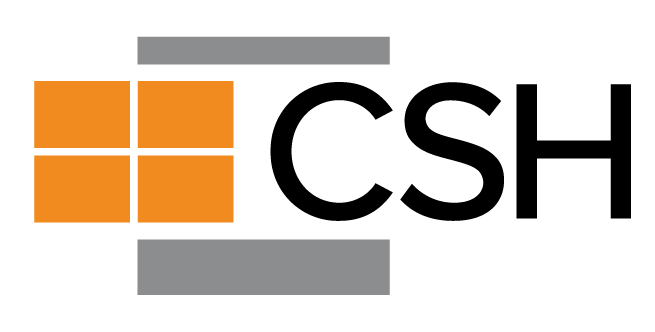 4
Assessment Goals and Key Questions
Goal: To determine the inventory and resources needed to support the goal of homelessness as rare, brief and one time in Maine

How is the system currently performing toward goals?
What mix of interventions and resources are needed to meet system goals?
What is the cost to implement the new system?
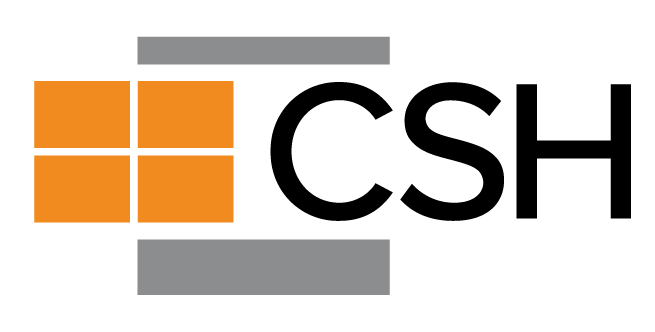 5
Homelessness in Maine
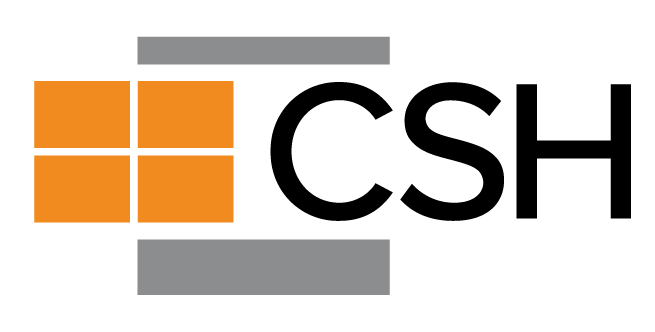 6
Maine Homelessness Point in Time Count
Total Homeless Population						2,106
Total Family Households Experiencing Homelessness			283
Veterans Experiencing Homelessness					116
Persons Experiencing Chronic Homelessness				226
Unaccompanied Young Adults (Aged 18-24) Experiencing Homelessness	125

Total Number of Homeless Students					2,443
Total Number of Unaccompanied Homeless Students			420
Nighttime Residence: Unsheltered						74
Nighttime Residence: Shelters						596
Nighttime Residence: Hotels/motels					295
Nighttime Residence: Doubled up						1,478

Source: https://www.usich.gov/homelessness-statistics/me/
7
Demographics 2019Source: ACS 2019Source: COC Homeless Assistance Programs Homeless Populations and Subpopulations Report
8
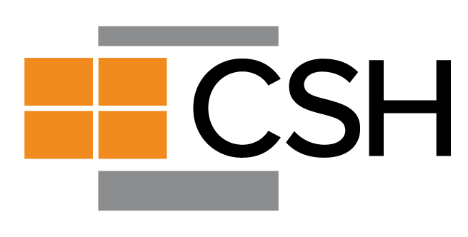 Homelessness Through a Race Equity LensWhile overall homelessness is declining, it is on the rise for Black, Indigenous, People of Color.
Source: 2019 HUD COC Housing Inventory Report
9
Deep Dive
2019 ESG Utilization Report
6530 people served in shelter annually

50% were first time homeless

Length of Time Homelessness: HMIS Data 8/1/2020 – 9/1/2020
41% people were in shelter <14 days
50% people were in shelter between 15 and 180 days
9% were in shelter between 180 and 730 days

28% exited to a positive destination
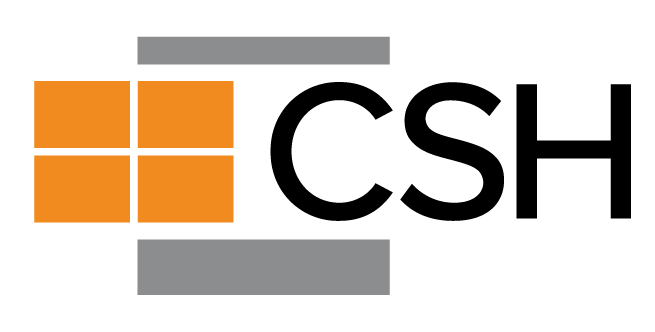 10
[Speaker Notes: 50% first time homeless presents opportunity for diversion and eviction prevention.]
Maine Homeless Subpopulations
2019-point-in-time-survey.pdf (mainehousing.org)
11
[Speaker Notes: A study by the National Institute of Mental Health found that approximately 6% of Americans are severely mentally ill, compared to the 20-25% of the homeless population that suffers from severe mental illness. Furthermore, 45% of the homeless population shows history of mental illness diagnoses.]
People enter homelessness from a variety of situations
Top 5 Residence Prior to Entry:

33% Place not meant for human habitation
24% Emergency shelter, incl. hotel or motel
20% doubled up with family or friends
7% Self paid hotel or motel
4% Hospital or other non-psychiatric medical facility
Diversion
RRH/SH/AH
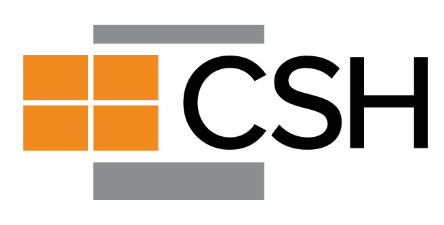 12
[Speaker Notes: 57% from a homeless situation need RRH or SH

32% from other is rental housing, home ownership, self paid hotel/motel – these folks are a target for diversion!]
Assessing the Current System’s Performance
Rare…Brief…One Time
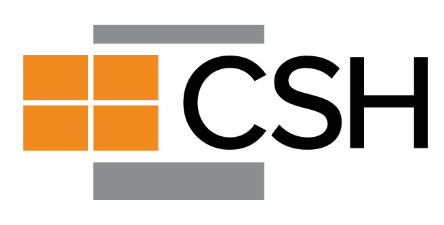 13
Interventions Assessed
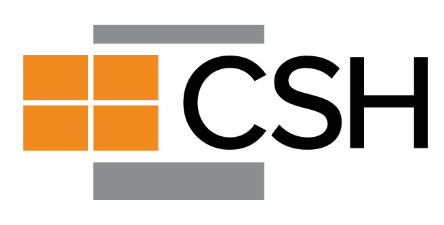 Maine’s Current Inventory
ES Breakdown:
556 bed for HH w/children
650 beds for HH w/out children
16 beds for HH children only
TH Breakdown:
54 for Vets
42 for Youth
115 for DV
667 BRAP
81 for SPMI and/or SUD
133 for general population
RRH 
There are an additional 200 one time RRH available through MaineHousing
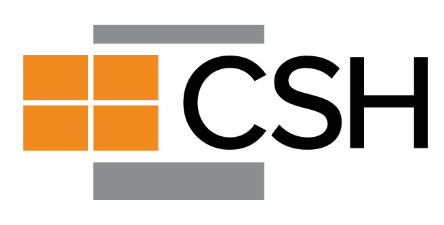 15
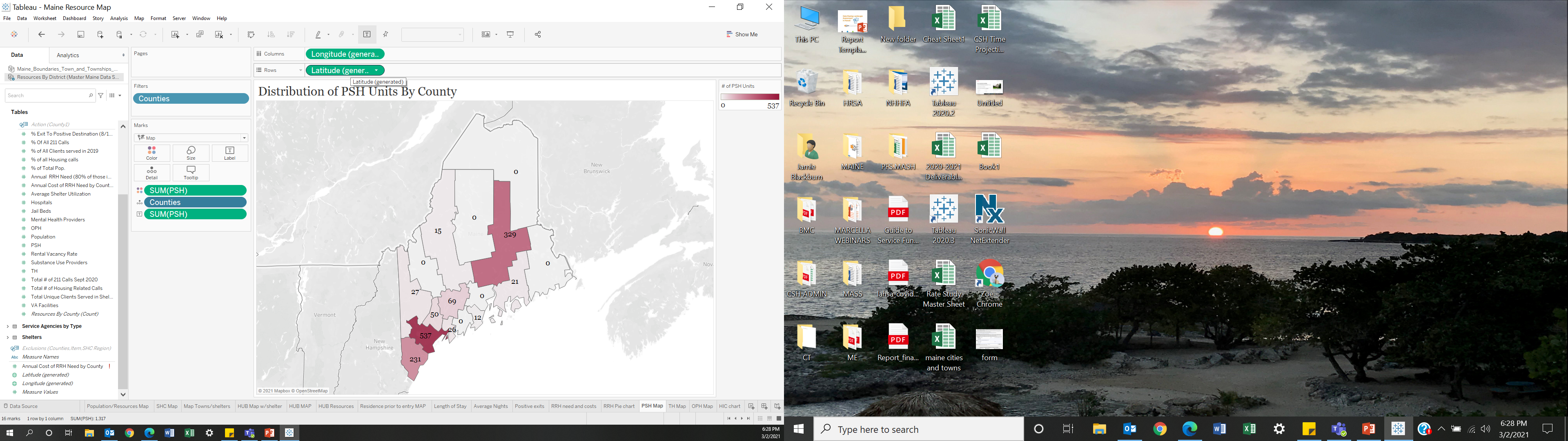 Distribution of PSH Units by County
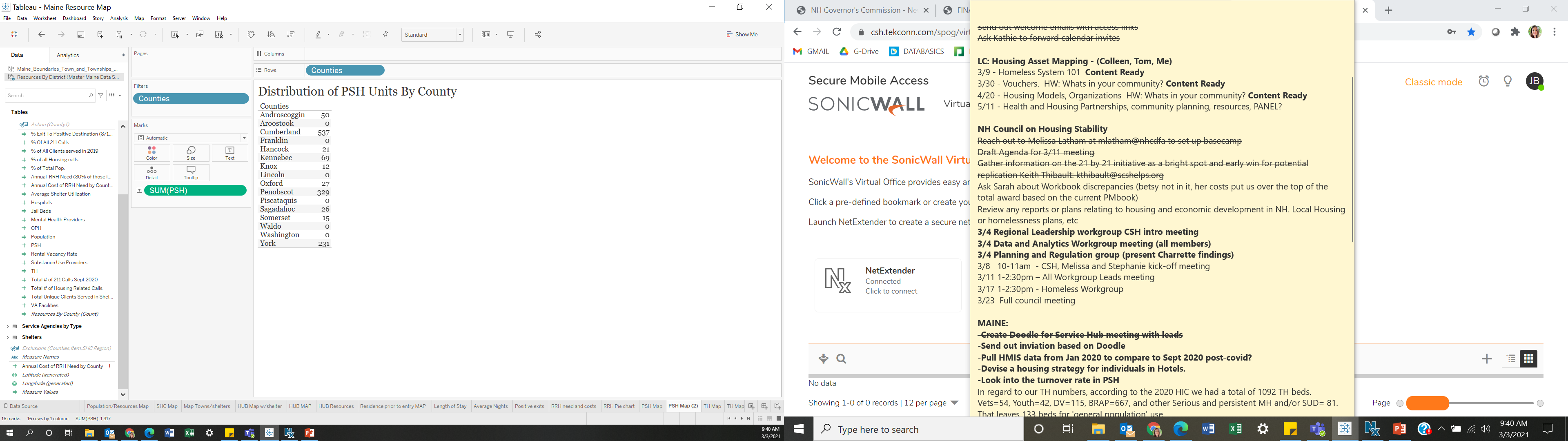 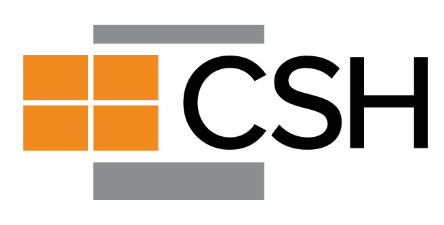 16
Source: 2020 HIC Report
[Speaker Notes: Total = 1,317 vouchers with location data.
Please note this data does not include the 1079 tenant-based vouchers and 8 DV specific vouchers with no location data provided within the HIC Report.]
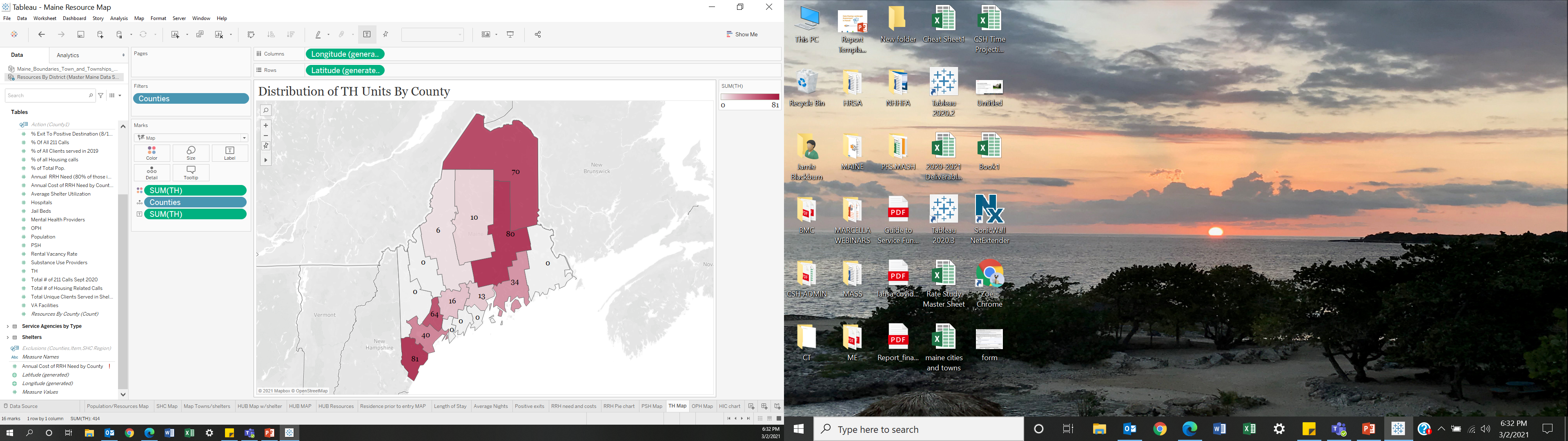 Distribution of TH Units by County
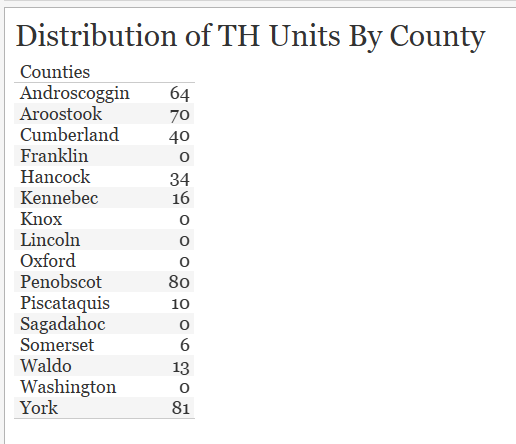 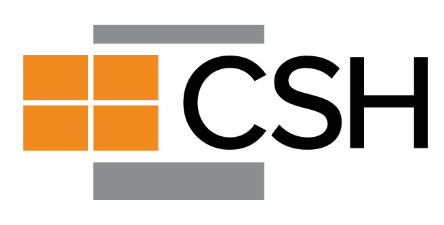 17
Source: 2020 HIC Report
[Speaker Notes: Total = 414 TH Units with location data
Please note this data does not include the 667 tenant-based vouchers and 11 DV specific vouchers in this category with no location data provided within the HIC Report.]
Performance Metricshomelessness should be rare…brief…one time
18
[Speaker Notes: Inflow
rare…
   Prevention of referral to homeless system
   #/% people diverted from homelessness 
   Wait time for assessment
   Entries into shelter
During Homelessness
brief…
   Length of time Homeless
   Positive exits
Outflow
non reoccurring…
   Time to acceptance and lease up
   Permanent Housing Placements
   Returns to homelessness
   Connection to mainstream resources
   Income]
HUD STELLA P
4
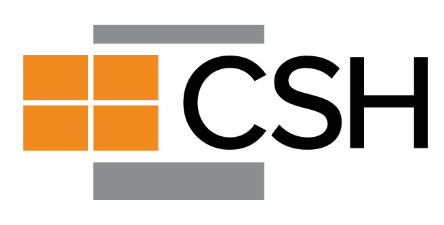 19
Inflow and PH Exits by InterventionSource: HUD Stella P
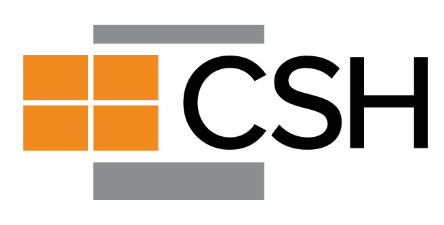 20
[Speaker Notes: The interventions that receive the most referrals have the poorest outcomes.]
Key Performance Indicators By CountySource: HMIS Data Pull 8/1/20 – 9/1/20
Rapid Rehousing
No data for Lincoln, Sagadahoc, Waldo, Somerset, Piscataquis or Washington
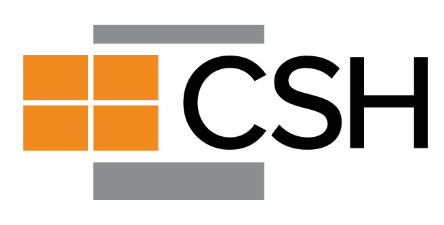 21
[Speaker Notes: Don't need much shelter as there are currently empty beds.]
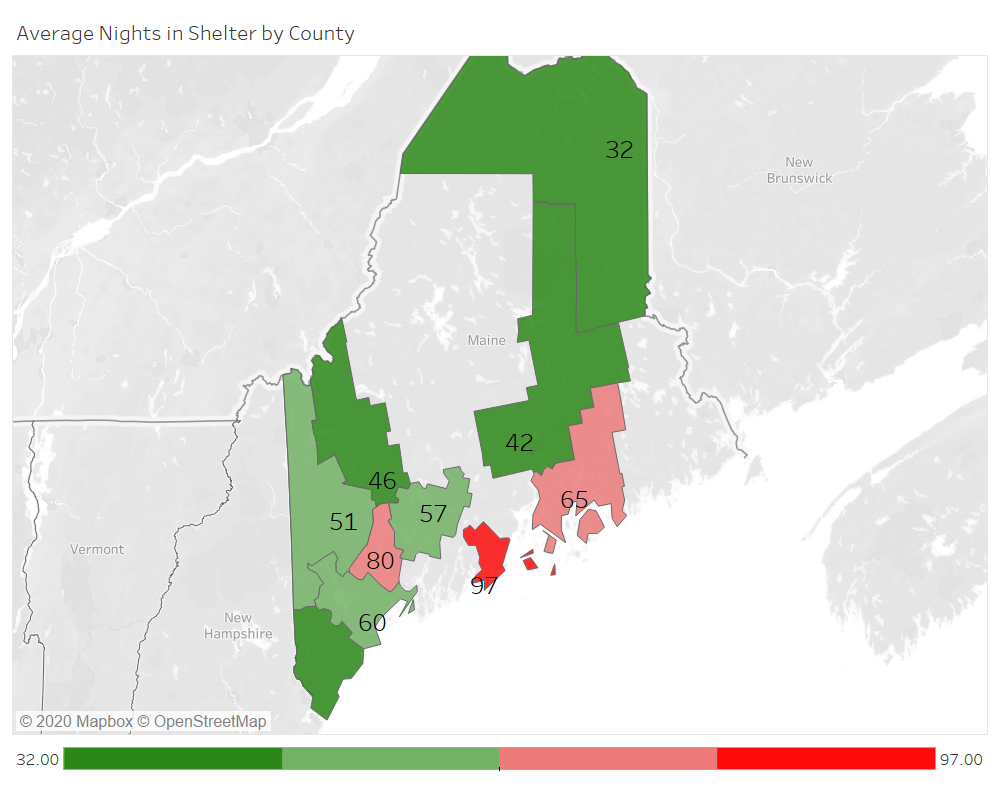 System Performance Measure: Average Length of Stay in Shelter

Source: 2019 ESG Report

Goal: < 30 days
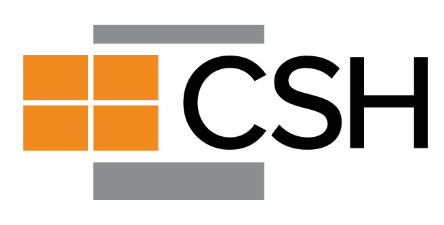 22
System Performance Measure: Exits to permanent housing 

Source: 2018 AHAR Report

National Average: 42%

Northeast Average: 46%
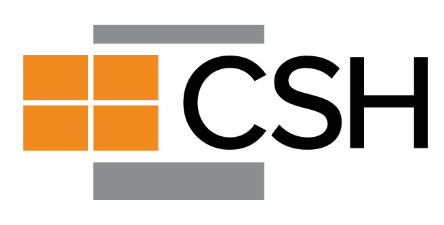 23
Key Take-Aways Informing Re-Design
Reliance on shelter as the initial front door

Most people enter from a setting where a short term intervention could prevent or end homelessness

Low number of long term stayers across the system

Over use of interventions with the poorest outcomes (ES and TH)

There is a lack of permanent housing options on the back end … but once in housing, returns to homelessness is low
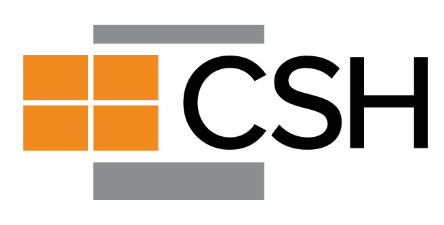 24
[Speaker Notes: Reliance on shelter as the initial front door
78% of people enter directly to shelter
Most people enter from a setting where a short term intervention could prevent or end homelessness
57% of people enter from a homeless situation (RHH)
32% enter from rental housing, home ownership, self paid hotel/motel or other situation (DIV)
Low number of long term stayers across the system
Over use of interventions with the poorest outcomes (ES and TH)
There is a lack of permanent housing options on the back end … but once in housing, returns to homelessness is low 
7% within first 6 months]
Homeless System Re-Design
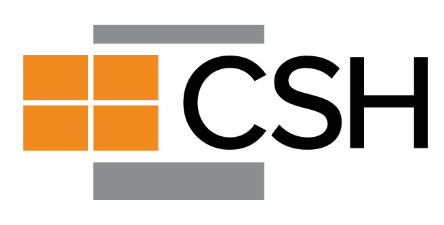 25
Key Components of the Redesign
Data Driven and Accountable
Person Centered Design
Grounded in Housing First
Balances statewide standards with a tailored, localized response
Move from “Models” to “Systems” with the right array of interventions 
Build Thriving Communities that Foster Educational Connections, Build Career Pathways, Integrate Healthcare and Ensure Food Security
Addresses Race Equity
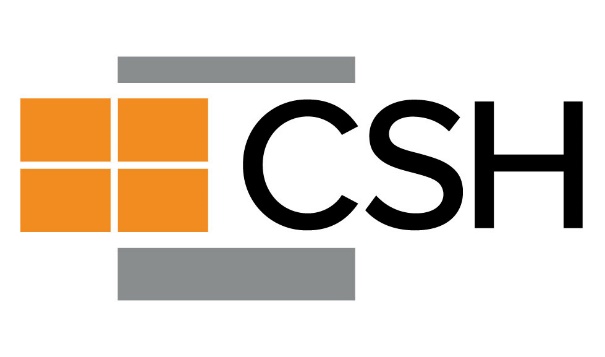 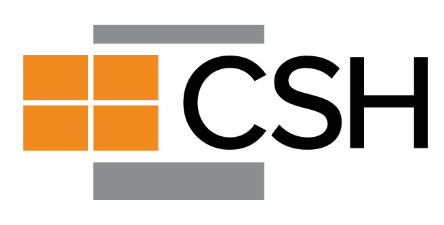 26
Assumptions
Diversion
Target people experiencing homelessness for the first time
40%of people calling 211
60% of people who show up at shelter
Self Resolution
20% of people served in shelter self resolve with assistance through shelter and community based services 
Calculated by percent of people in shelter <14 days
Transitional Housing 
Improve outcomes
Target subset of people exiting SU tx, prison, CW involved families and youth
Emergency Shelter
Functioning at 50% capacity since COVID 19
Greater use of hotels ad diversion options
Need to address public health and safety needs related to congregate settings
Rapid Rehousing
Target 80% of clients in shelter > 14 days
Supportive Housing - Homeless
90% of chronically homeless population
20% of all  people experiencing homelessness
Current turnover rate is 28%. Reduce to 9%.
Supportive Housing – Mainstream
Not included in redesign numbers
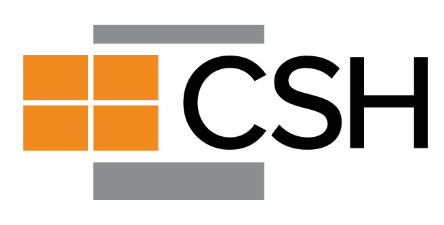 27
Statewide Re-Design System Summary
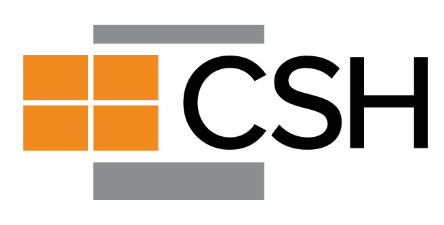 28
Statewide Diversion Need
Target people experiencing homelessness for the first time

70%of people calling 211
40% of people who show up at shelter
20% of people served in shelter self-resolve with assistance through shelter and community-based services. (Calculated by percent of people in shelter less than 14 days).
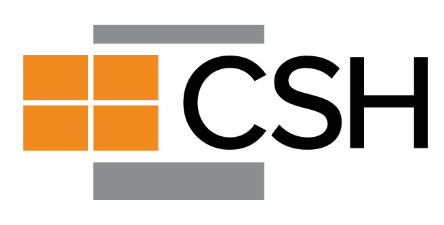 29
Statewide Crisis Services Need
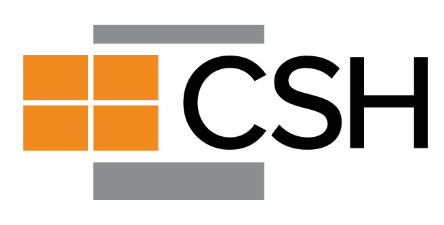 30
Statewide Rapid Rehousing Need
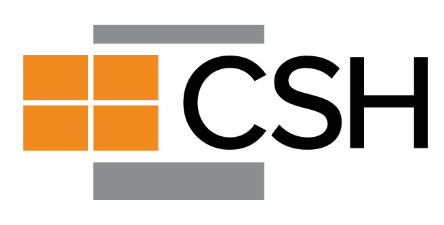 31
New Need for Supportive Housing
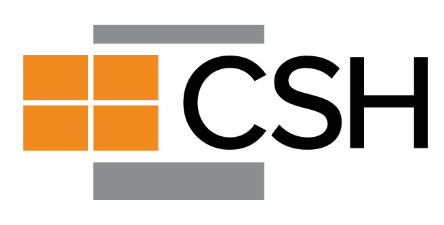 32
Quantifying Cross System SH Need:Total Need = 4497
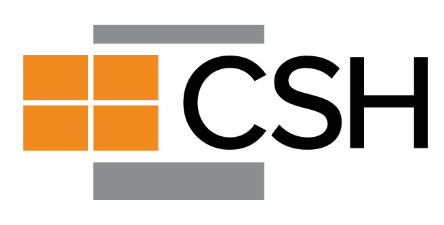 33
[Speaker Notes: we use PIT because we're looking at so many different systems at the same time. the idea there is that we know people are going to touch multiple systems over the course of a year, so by taking a snapshot of data from the wide variety of systems we're including, we can avoid double-counting and get a pretty good sense of the total scale of need]
Statewide Transitional Housing Need
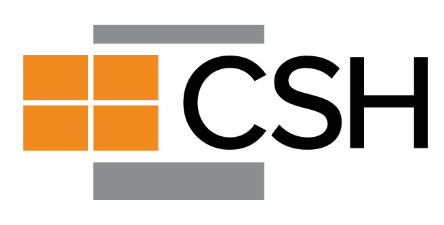 34
Re-Design Ramp Up
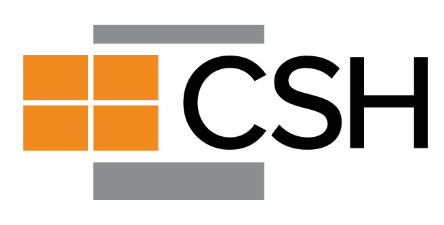 35
Next Steps
Confirm assumptions and refine and finalize model

Begin design and launch of local Service Hubs

Identify strategies to leverage existing and/or acquiring new resources

Work with Leadership Committee to develop strategies to address mainstream supportive housing need = 3027 units
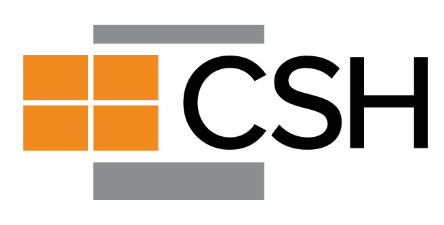 36
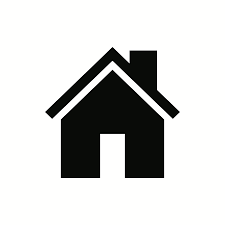 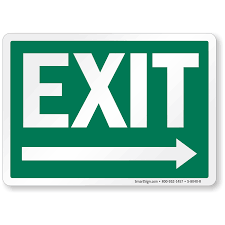 Opportunities to Enhance Housing Placements
Open Discussion
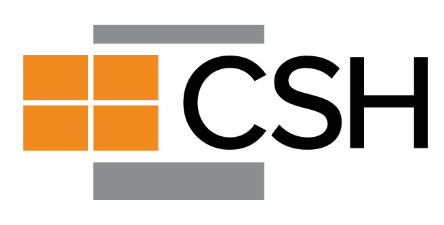 37
Exits to Permanent Housing
Could we developed shared goals to increase placement into permanent housing?

What would be a appropriate timeframe (90, 120 days)?

How could the Service Hubs support these goals?

What resources can be leveraged to support housing placements?
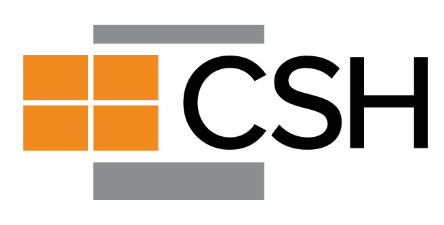 38
Service Hub Design Planning Session
Planning meeting on March 31, 2021

Goal is to set agenda for local Service Hub planning
Development of BNL
Local coordination and leadership

Explore Opportunities to Enhance Housing Placements
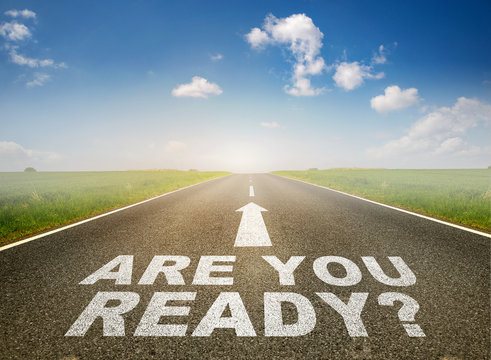 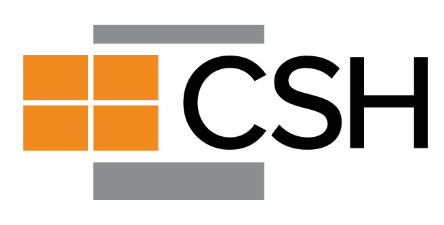 39
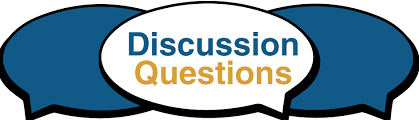 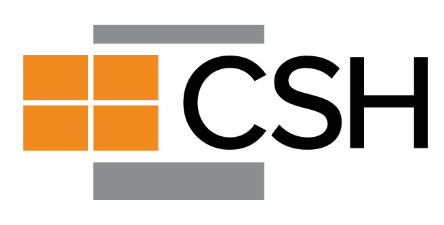 40